Seminari LIMESPisa, marzo-maggio 2019
Linked Open Data
Oreste Signore
(già W3C Italy)
Slides at: http://www.orestesignore.eu/talks/2019/sw/lod.pdf
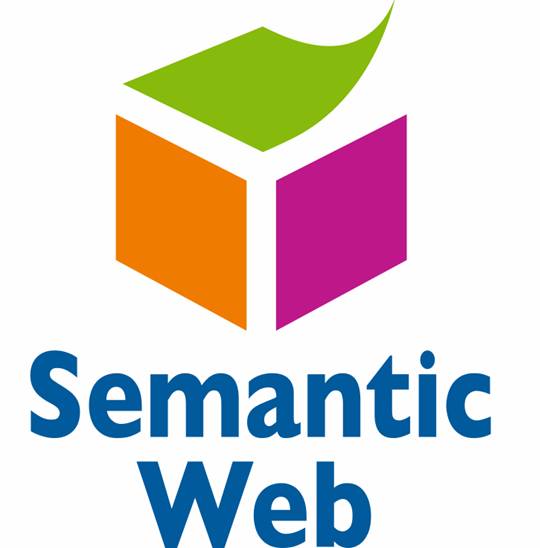 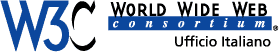 Talk layout
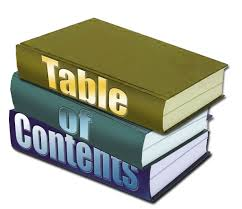 The birth of Linked Open Data (LOD)
Linked Open Data
benefits, principles, levels
Web of Data & Semantic Web
Data integration
RDF (Resource Description Framework)
One step forward: ontology
Conclusion
2
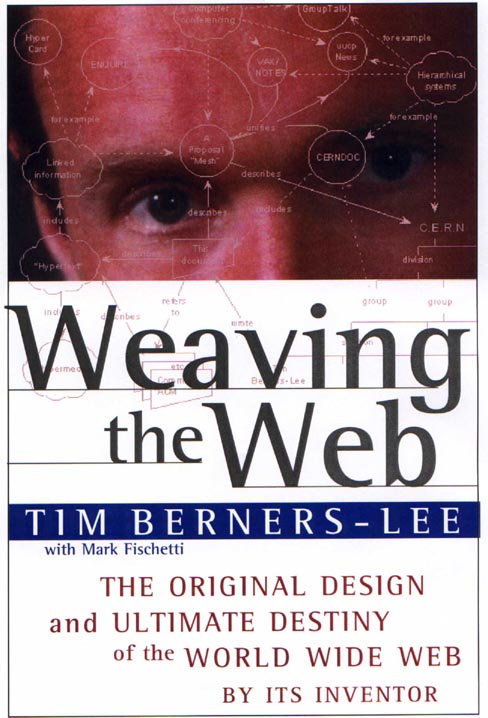 Once upon a time…
1970(?) A boy was talking with his father:
How to make a computer intuitive, able to complete connections as the brain did
1980, while at CERN:
Suppose all the information stored on  computers everywhere were linked. Suppose I could program my computer to create a space in which anything could be linked to anything…There would be a single, global information space. 
1989 Vague but exiciting 
…and there was the Web…
1994 
“The very first International World Wide Web Conference, at CERN, Geneva, Switzerland, in September 1994” http://www.w3.org/Talks/WWW94Tim/ 
1999 Semantic Web Activity in W3C (now: Data Activity) 
2007 LOD (W3C Linking Open Data project)
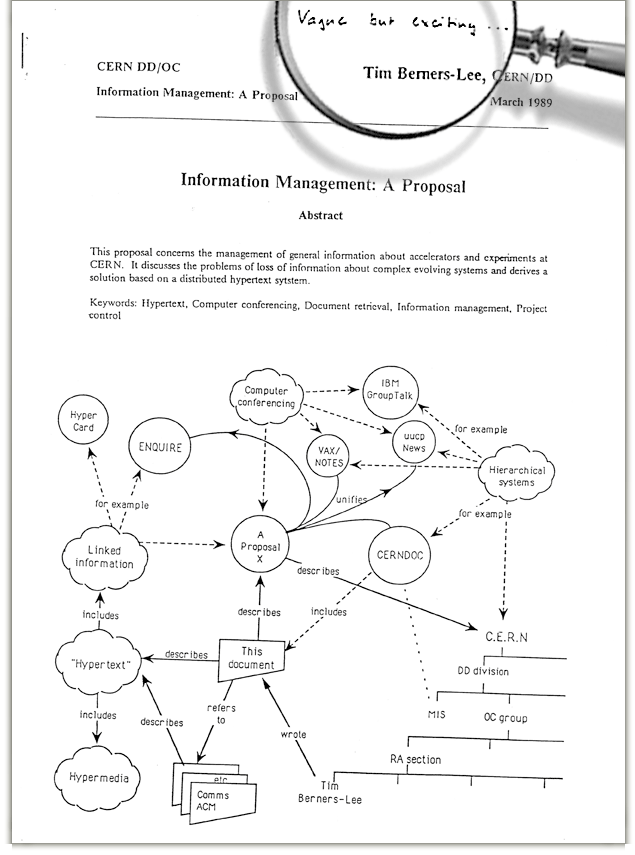 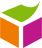 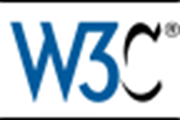 3
Web architecture
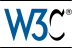 Decentralization
Basics
URI
The most fundamental innovation of the Web
Can address everything (resources, concepts)
HTTP
Format negotiation
Protocol to fetch resources
HTML
Structuring documents
RDF (Resource Description Framework)
will be for the Semantic Web what HTML has been for the Web
4
Web of Data and Semantic Web
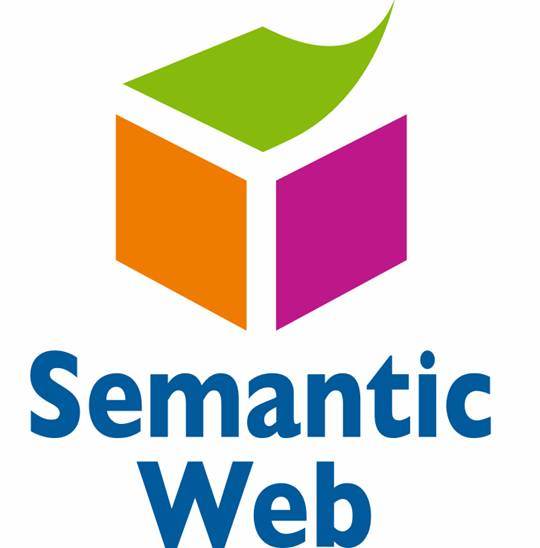 Semantic Web
Extends Web principles from documents to data
Creates the “Web of Data” 
Data (and not only data) can be
shared and reused in the Web
RDF
Resource DescriptionFramework 
gives the abstraction layer to integrate data on the Web
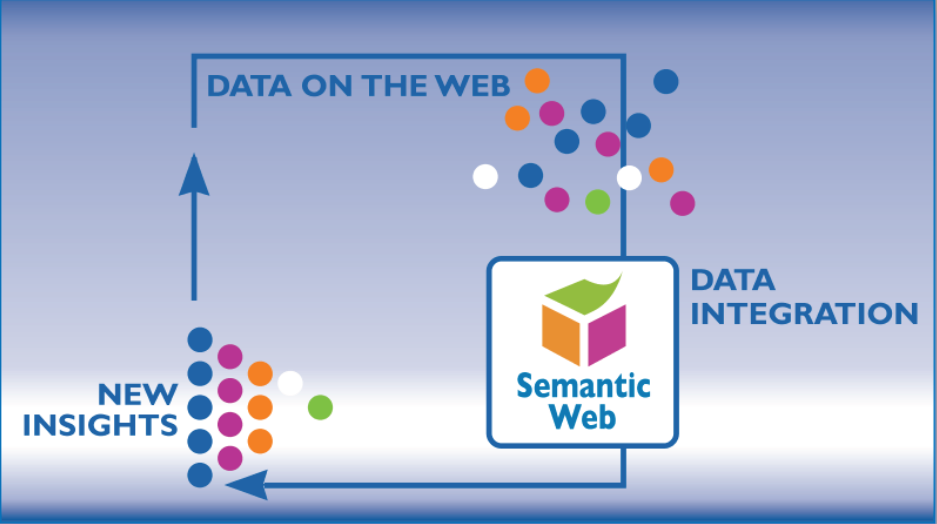 5
Linked Data
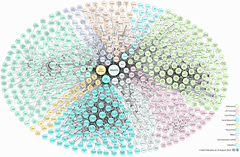 A term used to describe a recommended best practice for exposing, sharing, and connecting pieces of data, information, and knowledge on the Semantic Web using URIs and RDF 
(quoted in Wikipedia) 
See also:
http://linkeddata.org/
http://www.w3.org/standards/semanticweb/data
6
LOD: the benefits (1)
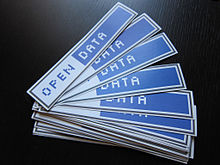 From the Web of Documents …
A global filesystem
Documents are the primary objects
(Fairly structured) documents connected by untyped links
Implicit semantics of content and links
Designed for human consumption
Simplicity … but disconnected data
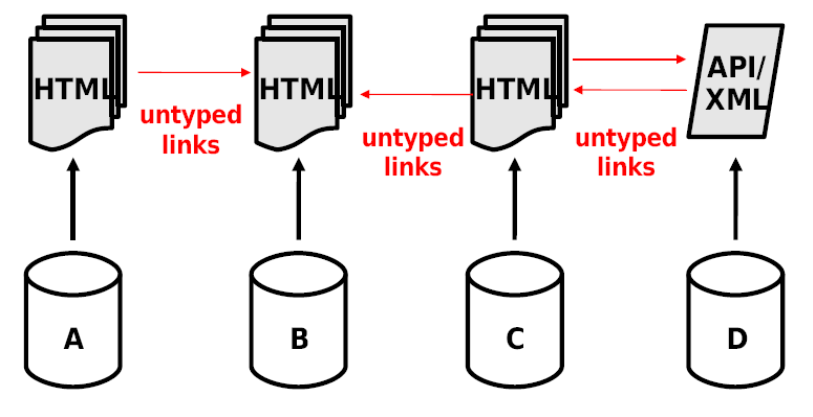 7
LOD: the benefits (cont.)
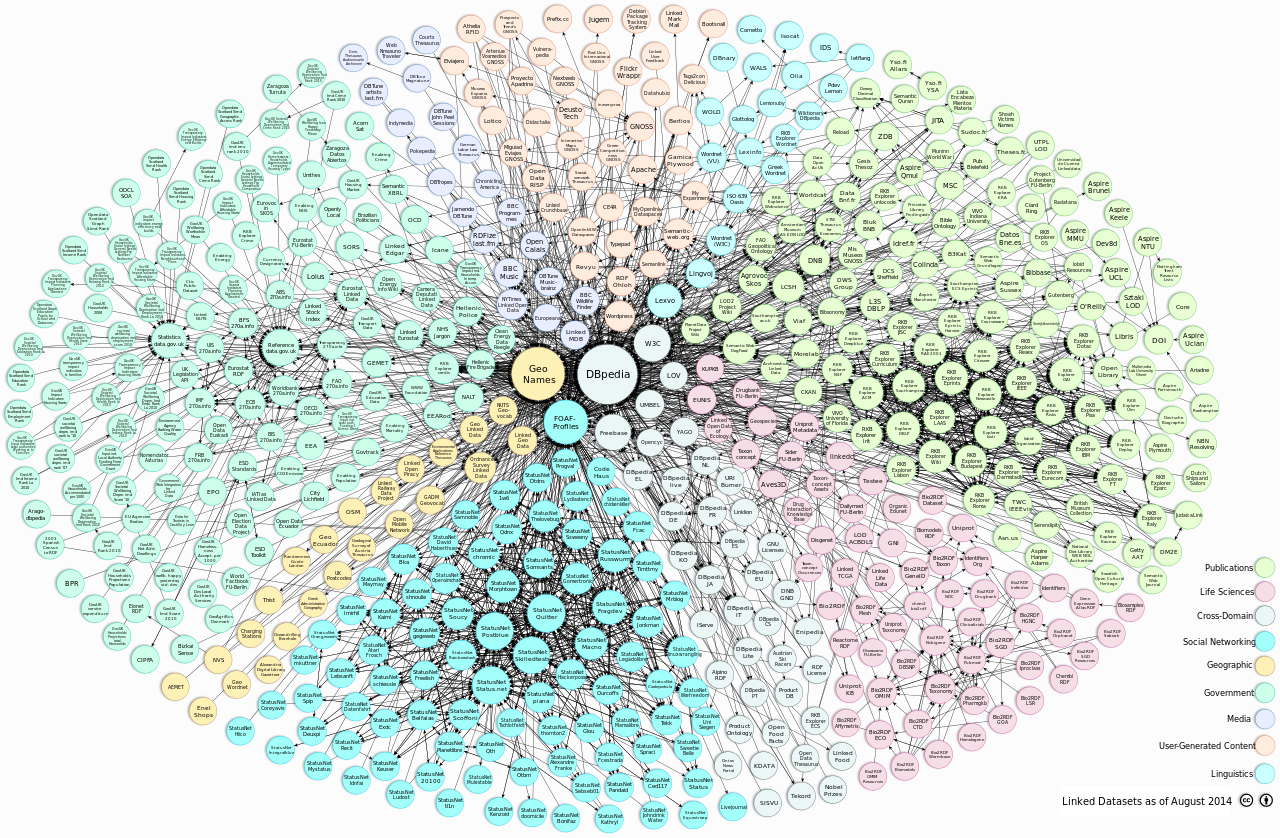 … to the Web of Data
A global database
Primary objects: Things (or description of things)
Typed links between things (including documents)
High degree of structure in (description of) things
Explicit semantics of content and links
Designed for 
Machines (first)
Humans  (later)
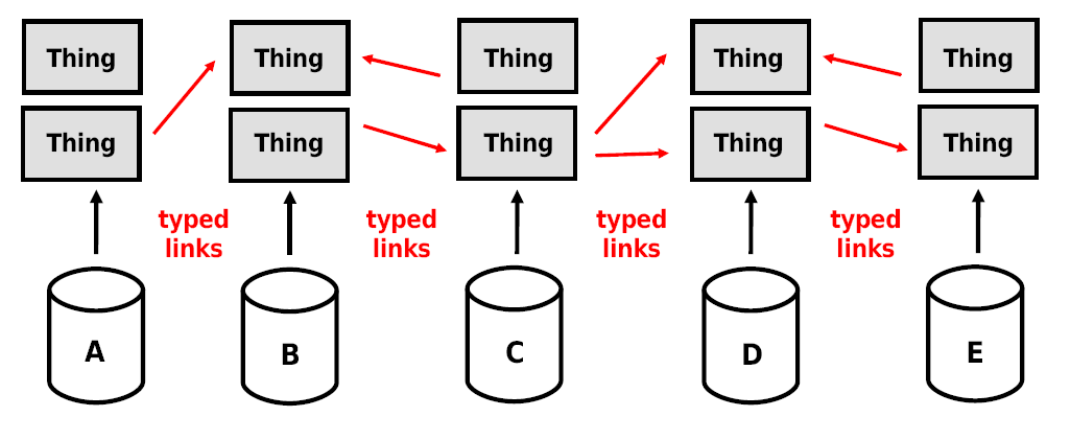 8
LOD: the principles
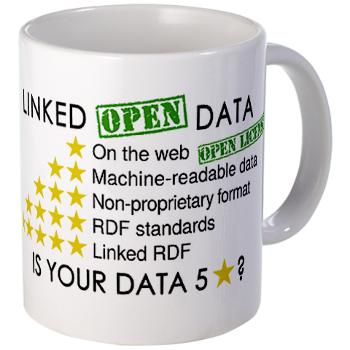 Web of things in the world, described by data on the Web
What does LOD mean?
Use URIs as names for things 
Use HTTP URIs so that people can look up those names. 
When someone looks up a URI, provide useful information, using the standards (RDF*, SPARQL) 
Include links to other URIs, so that they can discover more things.
Tim Berners-Lee 2007
http://www.w3.org/DesignIssues/LinkedData.html
9
LOD: principle 1
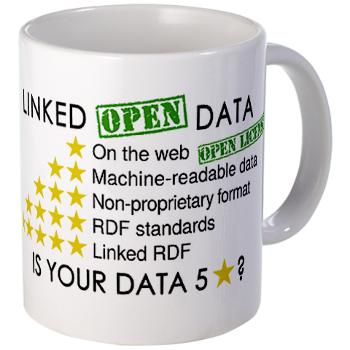 Use URIs as names for things
URI identify:
Documents and digital contents available on the Web
Real objects and abstract concepts
Only HTTP URI, not other schemas like URN or DOI, because:
Provide a simple way to create globally unique names in a decentralized fashion, as every owner of a domain name, or delegate of the domain name owner, may create new URI references
They serve not just as a name but also as a means of accessing information describing the identified entity
10
LOD: principle 2
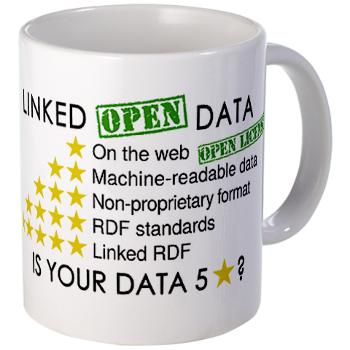 Use HTTP URIs so that people can look up those names
HTTP is the universal protocol to access Web resources
All HTTP URI must be “dereferenceable” 
When URIs identify real objects, it’s essential distinguish objects from documents that describe them
11
LOD: principle 3
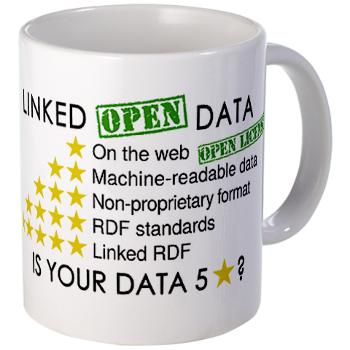 Use a single data model to publish data on the Web: RDF 
RDF data model is very simple and strictly coherent with Web architecture
When someone looks up a URI, provide useful information, using the standards (RDF*, SPARQL)
12
LOD: principle 4
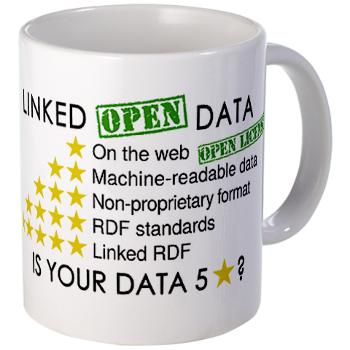 Links (named RDF links) are “typed” 
Set RDF links towards other data sources on the Web 
An external  RDF link (having p and/or o defined in an external dataset) allows to access data on remote servers 
The process is repeated in cascade
External RDF links are the glue that connects data islands into a global, interconnected data space
Include links to other URIs, so that they can discover more things
13
The LOD five levels
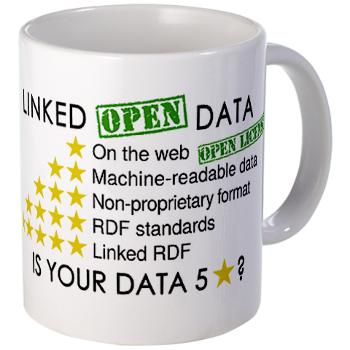 On the web
Available on the web (whatever format) but with an open licence, to be Open Data
Machine-readable data
Available as machine-readable structured data (e.g. excel instead of image scan of a table)
Non-proprietary format
as (2) plus non-proprietary format (e.g. CSV instead of excel)
RDF standards
All the above plus, Use open standards from W3C (RDF and SPARQL) to identify things, so that people can point at your stuff
Linked RDF
All the above, plus: Link your data to other people’s data to provide context
14
SW and Data Integration
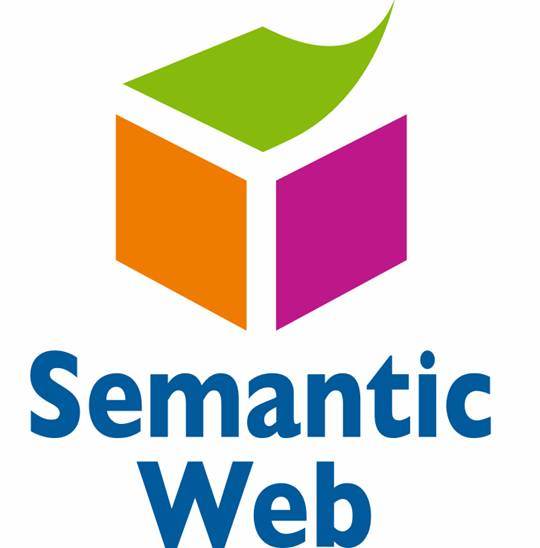 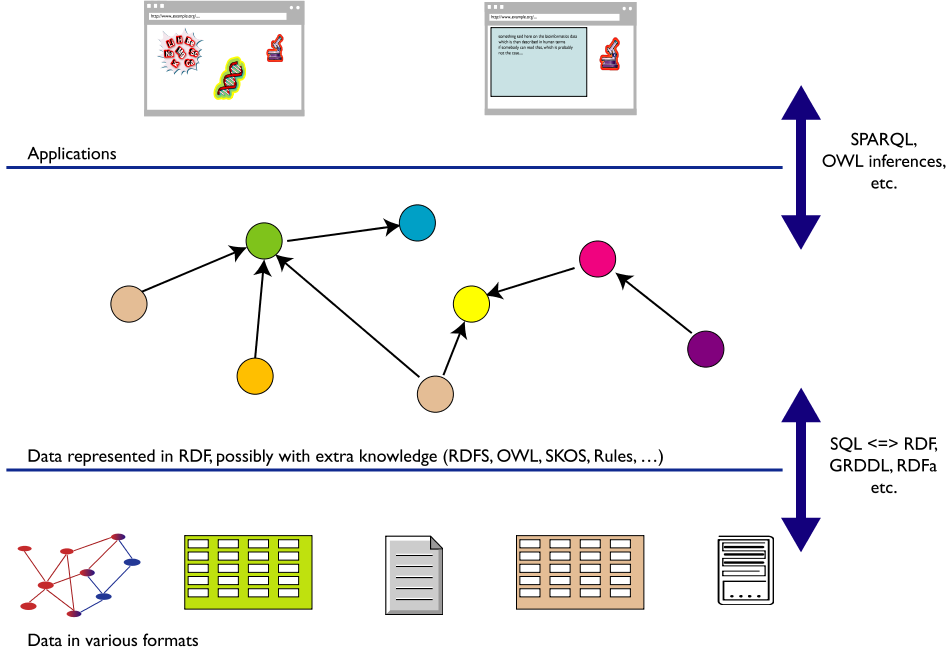 Query, manipulate, etc.
Map, 
expose, 
etc.
No need to put all your data in RDF!
15
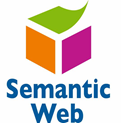 SW and Data Integration: some advantages
Representation as a graph
independent of the actual structure of the data
Changes to the format of the local database, etc. 
have no influence on the general level
affect only the level of the step of exporting data (schema independence)
You can 
add new data
add more connections
seamlessly, regardless of the structure of other data sources
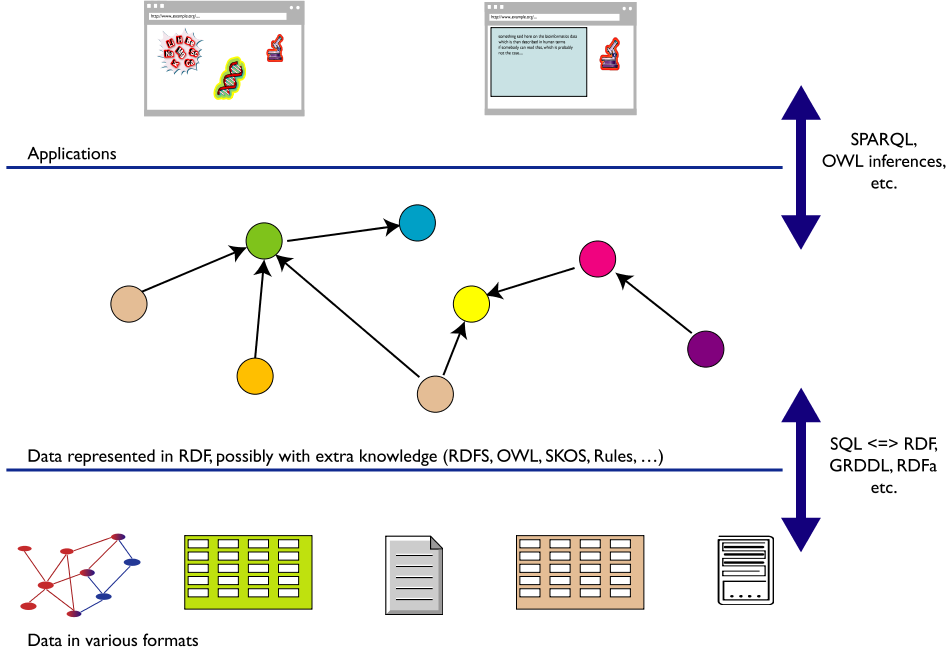 16
RDF in a nutshell
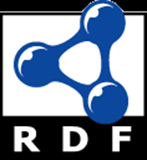 A RDF triple  (s,p,o)
is a labelled connection between two resources
is called "triplet", or "statement" 
The s, p, o resources are also called:
"subject", "property", "object" or "subject", "predicate", "object"
A RDF triple (s,p,o) is defined in a way such that  
"s", "p" are URI (resources on the Web)
"o" can be an URI or a "literal" 
Names are denoted by URI
Conceptually:
 "p" connects (or states a relationship between) "s" and "o" 
Formally:
RDF triples are   "directed, labelled graph"(the best way to think about them!)
17
A RDF graph
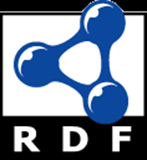 ...a set of s-p-o (subject-predicate-object) triples
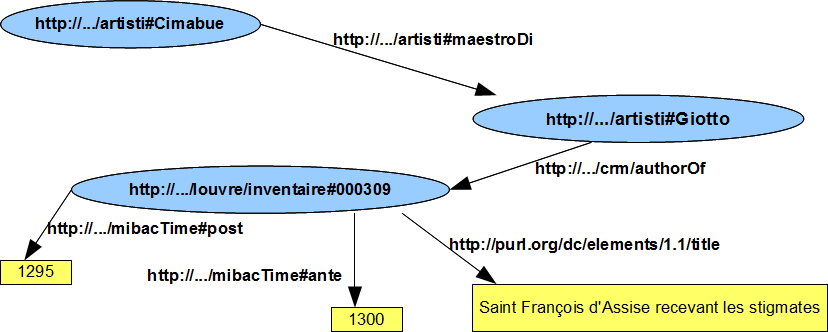 18
A RDF graph (annotated)
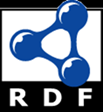 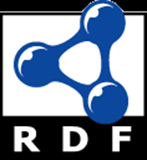 ...a set of s-p-o (subject-predicate-object) triples
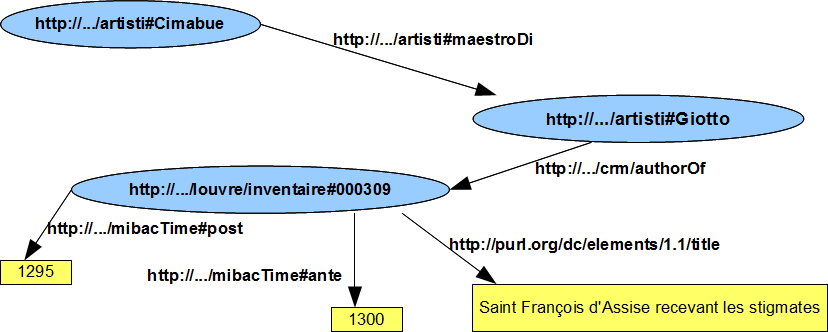 MiBAC
CIDOC
DC
Louvre
19
Is RDF enough?
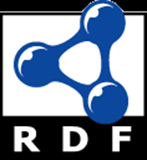 RDF is a universal language to describe resources using your own vocabulary
Syntactically correct RDF statements (s-p-o triples) can be meaningful or meaningless 
Leonardo 			authorOf 		Gioconda Cimabue 			masterOf 	GiottoMichelangelo		authorOf 		Leonardo
We need to express constraints
Here come RDFS, OWL (Ontology languages)
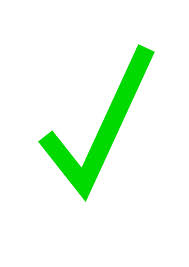 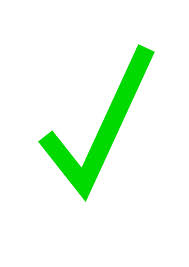 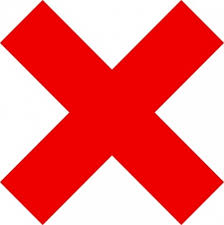 20
One step forward: ontology
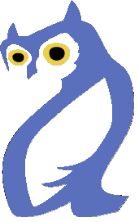 Models knowledge in its:
Intension (terminological knowledge: definitions of concepts and roles)
Extension (assertional knowledge: instances or definitions of individuals)
A simple definition (Jim Hendler)
A set of knowledge terms, including the vocabulary, the semantic interconnections and some simple rules of inference and logic for some particular topic 
Many definitions, but:
clear understanding
consensus among the ontology community 
An ontology includes: 
terms explicitly defined 
knowledge we can infer 
An ontology aims to capture consensual knowledge, to reuse and share across software applications and by groups of people 
A shared ontology
Allows machines to understand data
Makes data really interoperable
21
Everything OK?
User requirements
Integrated view of all info pertaining to a single object
Data fusion: some (well known) issues:
Schema mapping
Inconsistent conflicts resolution
Trust/information qualilty
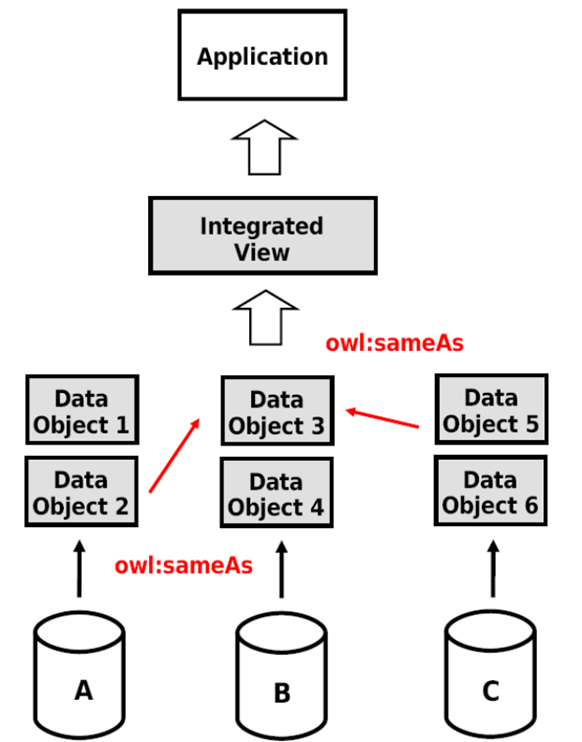 22
Reconciling differences
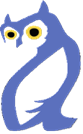 For classes:
owl:equivalentClass: two classes have the same individuals
For properties:
owl:equivalentProperty
For individuals:
owl:sameAs: two URIs refer to the same concept (“individual”)
owl:sameAs 
is a main mechanism of “linking”
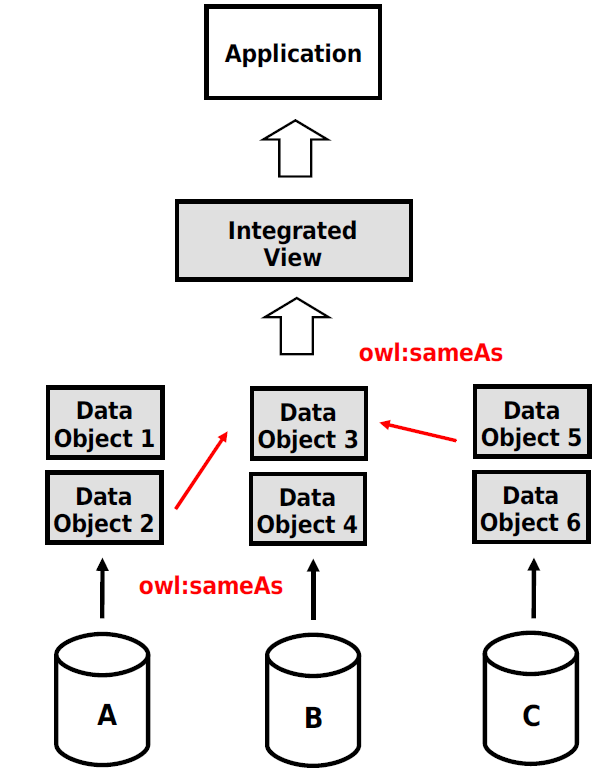 <http://louvre.fr/Michel-Ange> 	
   owl:sameAs	<http://mibac.it/Michelangelo> ;
23
Up to 7th level
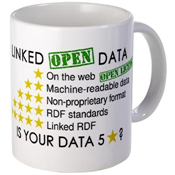 Providing 5-star Linked Data is just the beginning. 
To actually make use of the datasets, consumers need:
more support in getting to know and access them
a better grasp of their quality and provenance. 
Extend the model with two additional stars
24
Levels 6 and 7
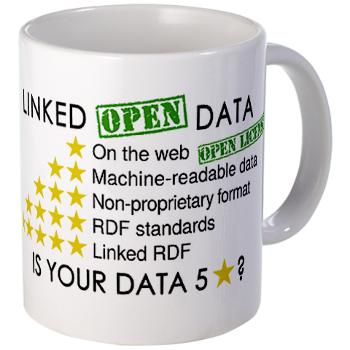 Schema and documentation
Provide your data with a schema and documentation so that people can understand and re-use your data easily
Validation and provenance
Validate your data and denote its provenance so that people can trust the quality of your data


References:
http://www.ldf.fi/
http://www.seco.tkk.fi/publications/2014/hyvonen-et-al-ldf-2014.pdf
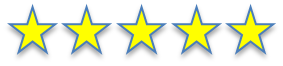 25
Work done?
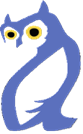 The ontology (intension):
Models concepts and relationships
Supports multilinguality
Can be referenced by everybody
Data (extension):
Available as RDF
Can be queried via SPARQL
Can be linked by everyone from everywhere
No more a single information silo!
Five stars LOD?
26
Nobody’s perfect!
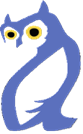 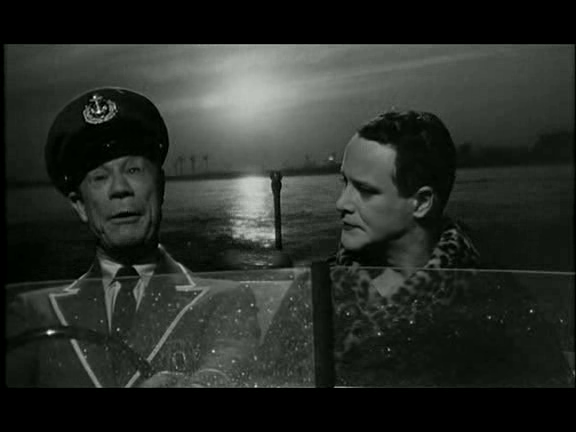 Is the ontology a shared ontology?
Does it make reference to well established ontologies?
27
Building ontologies: a methodology (or a rule of thumb?)
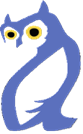 Analyze and model your "world of interest"
Check existing ontologies:
does one fits perfectly?
extend one with your own concepts?
combine several existing ontologies?
full import or just refer some class/properties?
Based on my own experience:
creating your own ontology is easier, but less effective
using/combining/extending existing ontologies is harder, but more effective
keep intensional and extensional components separated
Content of this slide does not necessary reflect the W3C position
28
Ready to start?
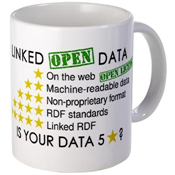 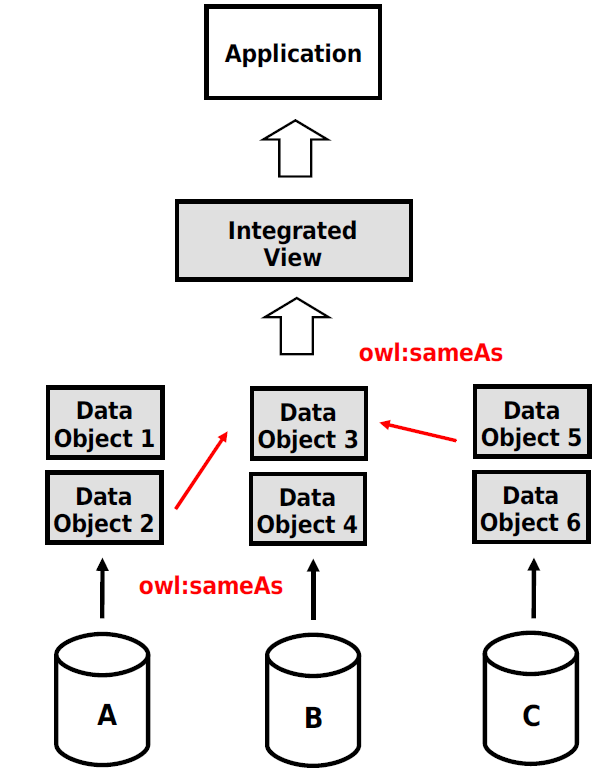 User requirements
Integrated view of information
Data fusion: some well known problems
Schema mapping 
Conflict resolution: inconsistencies
Trust / Information quality
Reuse issues
Licences 
Implementation issues
How to publish
Platforms
Aim: five (or seven?)star dataset, rich and shared ontology. However:
The best is the enemy of the good.
The important is to start, even with raw data
“One small step for man. One giant leap for mankind.”
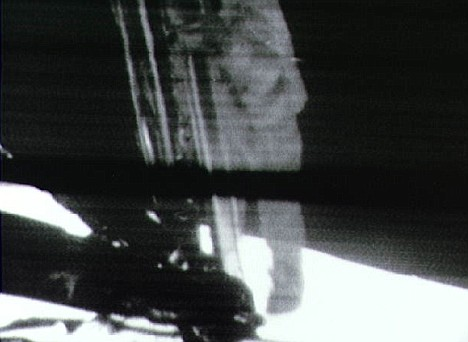 29
References
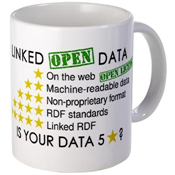 Linked Data (Tim Berners-Lee) 
Tim Berners-Lee on the next Web (presentazione a TED2009, con sottotitoli in varie lingue) 
http://esw.w3.org/LinkedData (Wiki W3C) 
http://linkeddata.org/ 
Linked Data - The Story So Far (Bizer, Heath,Berners-Lee) - preprint 
Tom Heath, Christian Bizer: Linked Data: Evolving the Web into a Global Data Space
30
Conclusion
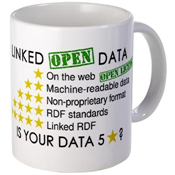 LOD have been part of the Web since its inception
The main benefit is to share and improve knowledge
RDF is the basis
SW technologies are crucial
Share ontologies (intension)!
Keep data decentralized (extension)!
START NOW
?
Questions
Thank you for your attention!
Slides at: http://www.orestesignore.eu/talks/2019/sw/lod.pdf
31